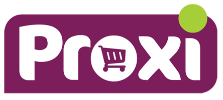 Menu du 1 au 5 juillet 2024
Vendredi
Jeudi
Mardi
Lundi
Pommes de terre en salade
Concombre à la crème
Crudités
Carottes au brie
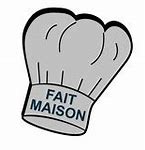 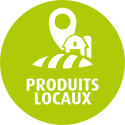 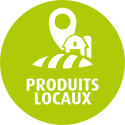 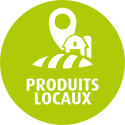 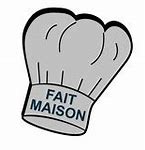 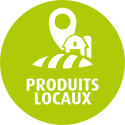 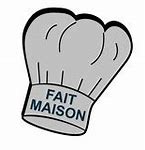 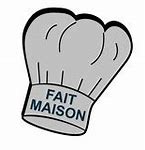 Risotto à l’espagnol
Spaghettis bio à la bolognaise
Sauté de porc aux petits légumes

Frites
Salade de pâtes

Jambon artisanal
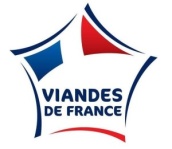 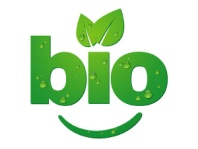 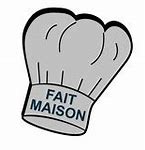 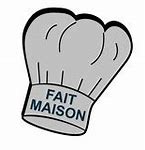 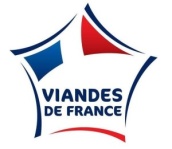 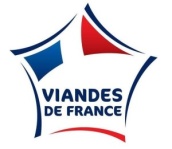 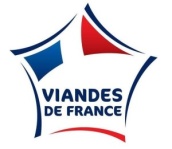 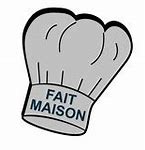 Yaourt aux fruits bio
Compote de poires
Biscuit bio
Glace
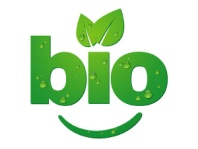 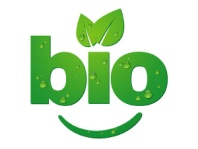 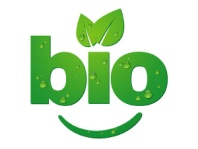 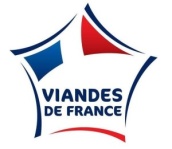 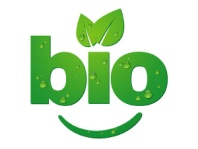 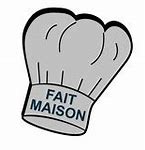 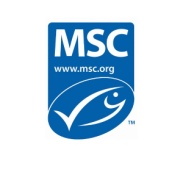 La liste des allergènes susceptibles d’être présents intentionnellement ou par contaminations croisées sont :  
Gluten, Poisson,Crustacés,Œuf,Arachide,Moutarde,mollusques,Soja,Sulfites,Sésame,Céleri,Lupin,Lait,Fruits à coque. 
.
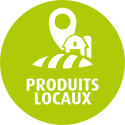 Guillaume GRASSART et son équipe sont heureux de vous accueillir au 3/5, rue Aristide Briand - 59132 Trélon
Tel commande  – 03 27 57 05 88 du lundi au samedi de 8 h à 19 h